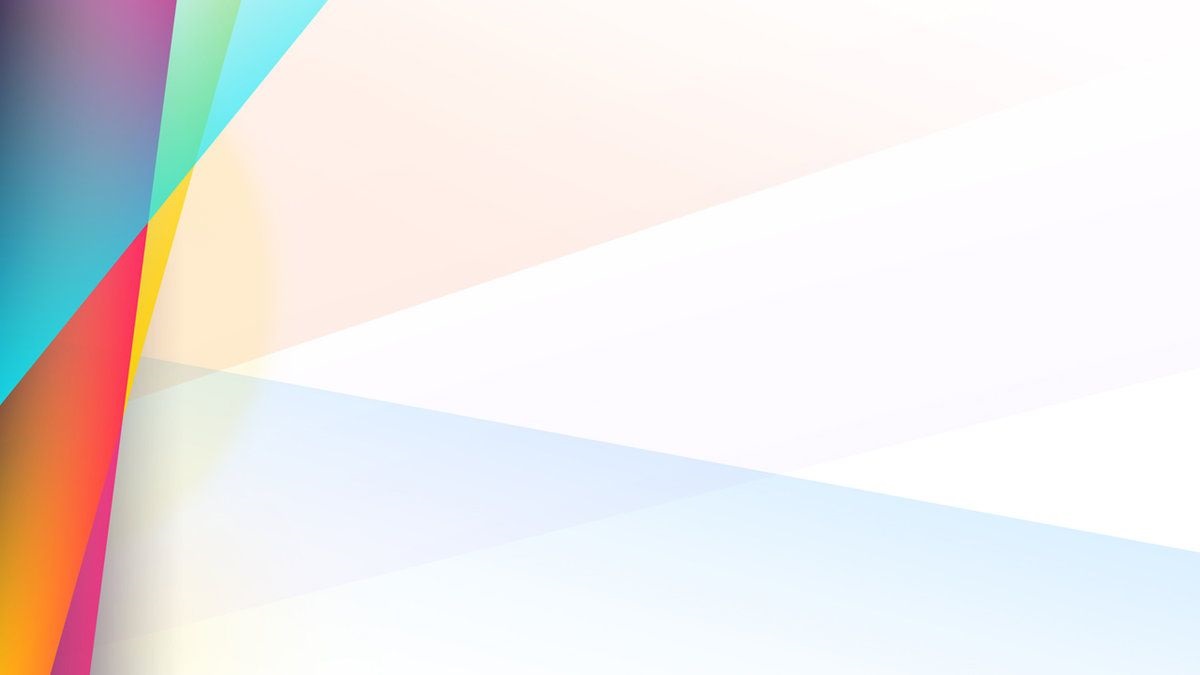 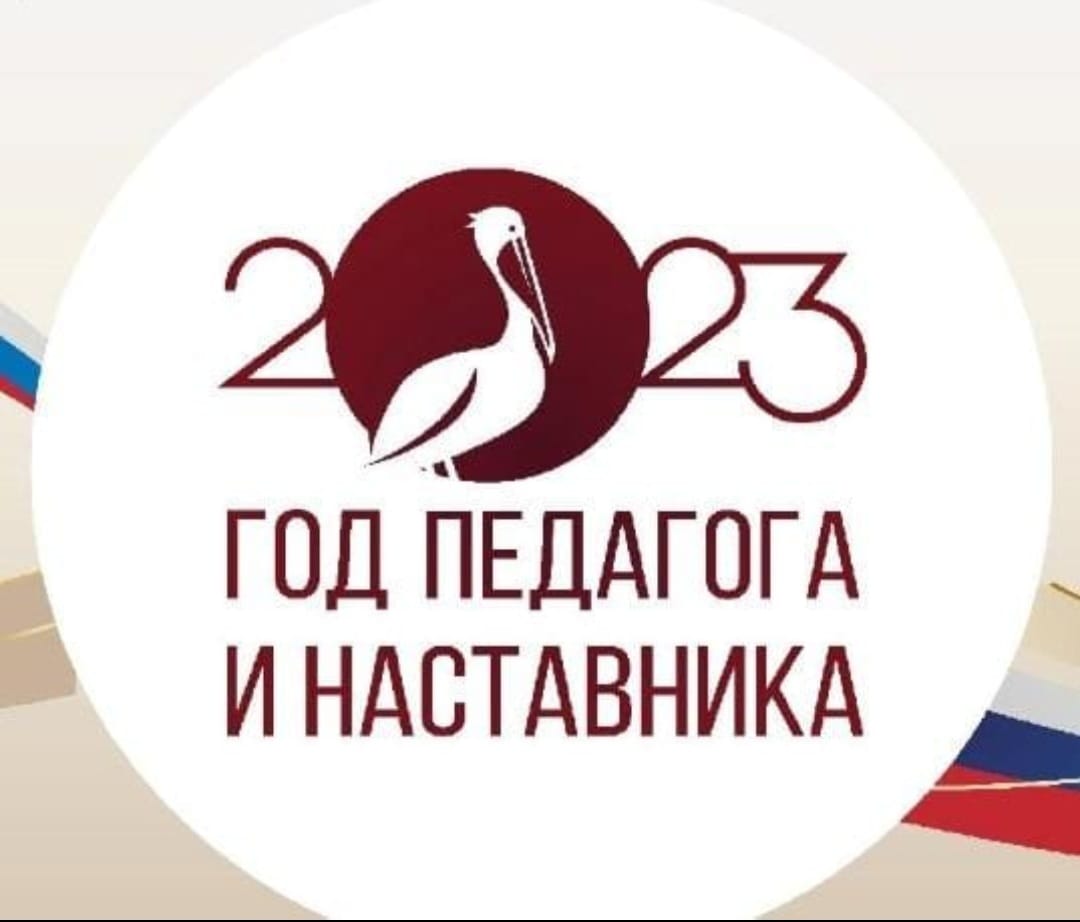 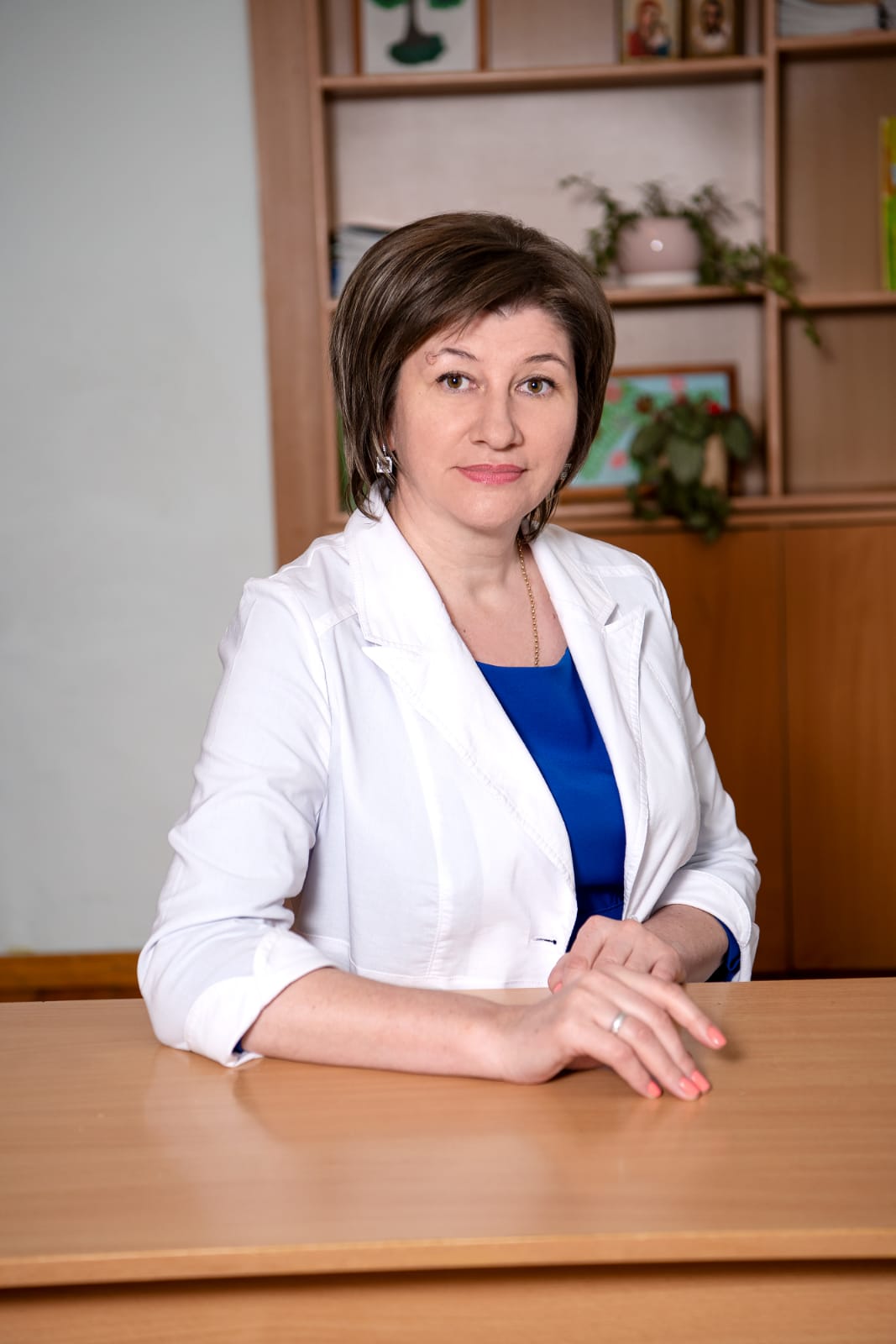 Савлаева
Антонина
Васильевна

Учитель начальных классов 
МБОУ СОШ №3  г. Алагира
г. Алагир, 2023г.
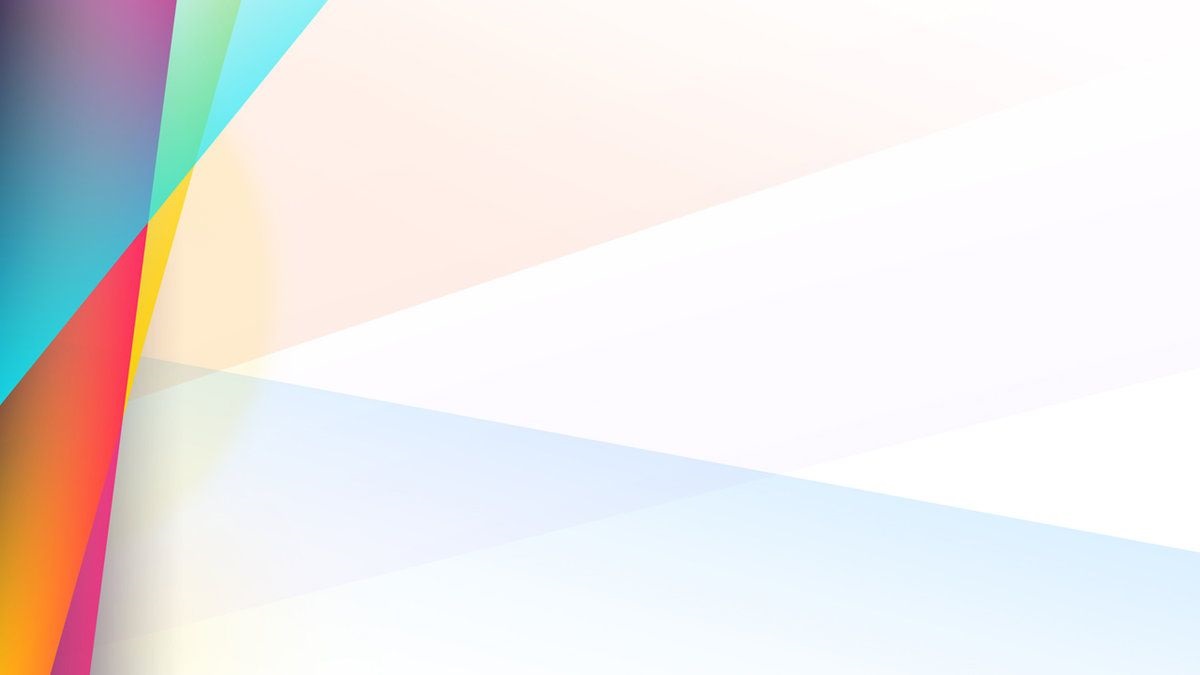 «Методическая мастерская»

Тема : 

«Развитие читательской грамотности учащихся начальной школы , как одного из компонентов  функциональной  
грамотности ».
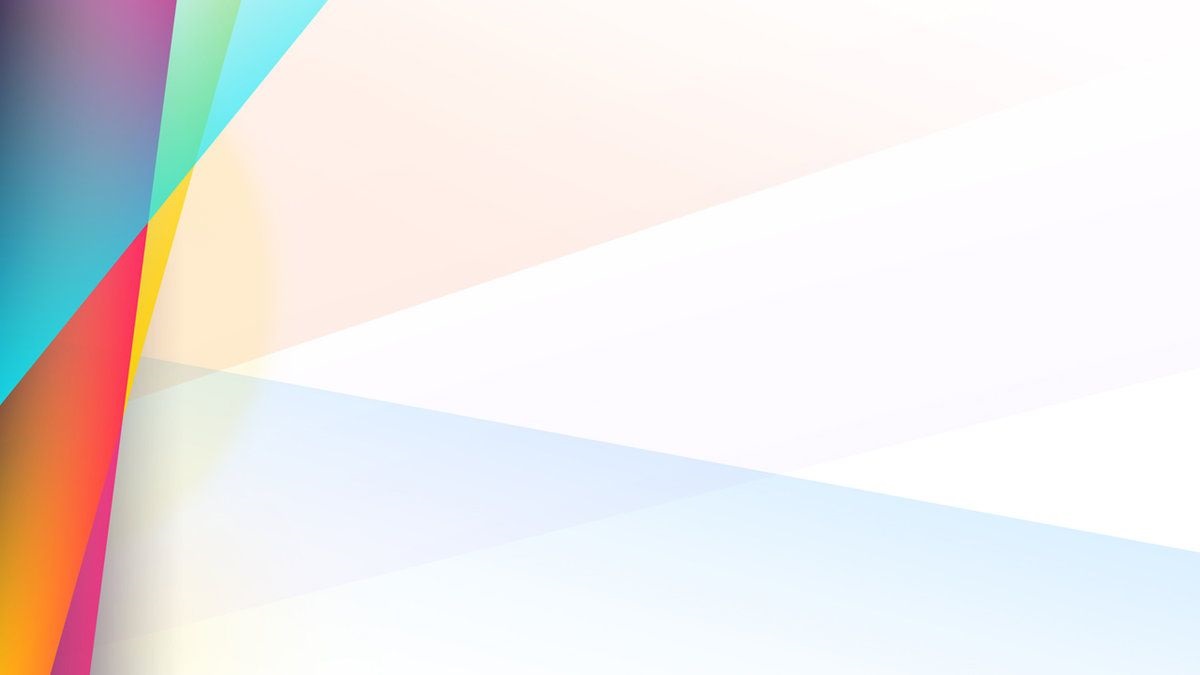 Цель: изучить методы , приемы и технологии работы, используемые при  формировании   читательской грамотности у  учащихся начальной школы.
«Чтение- вот лучшее учение»
А.С.Пушкин.
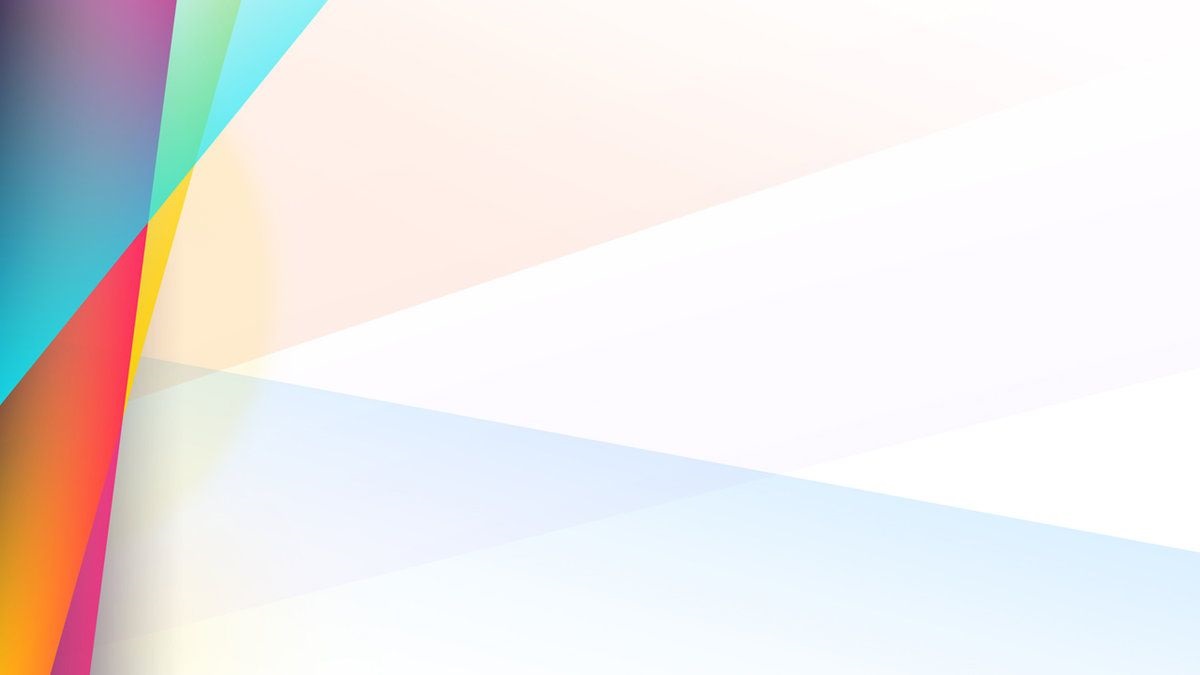 Проведение совместных   мероприятий с детской библиотекой,посещение музеев,музейно-выставочных комплексов,участие в мероприятиях.
Проведение классных часов в рамках программы «Разговор о важном».
(«Книжкина неделя»,флешмобы,акции,фестивали. )
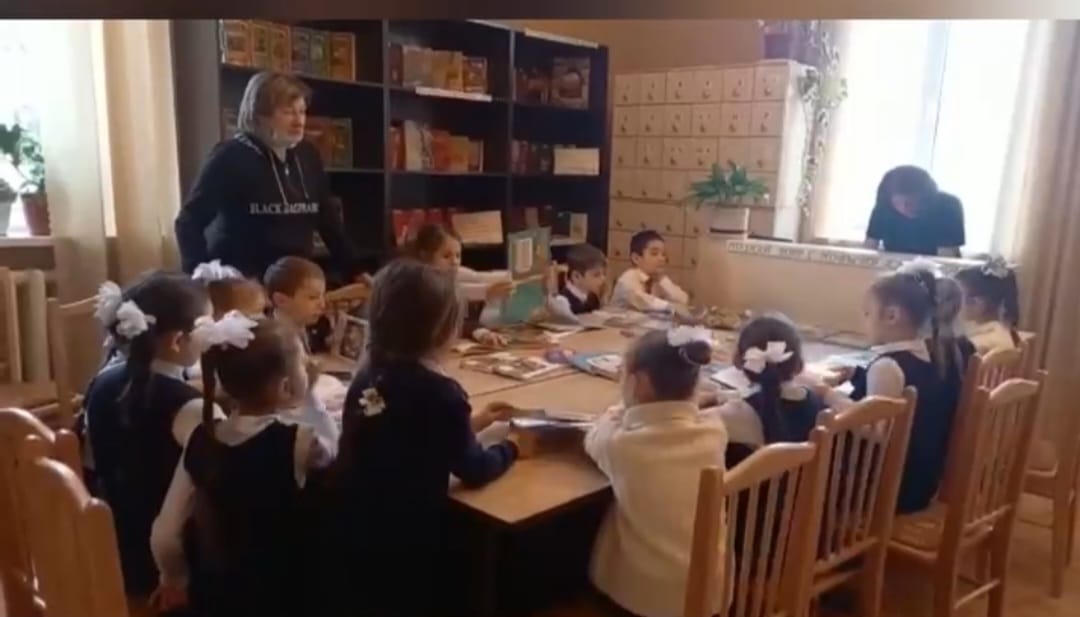 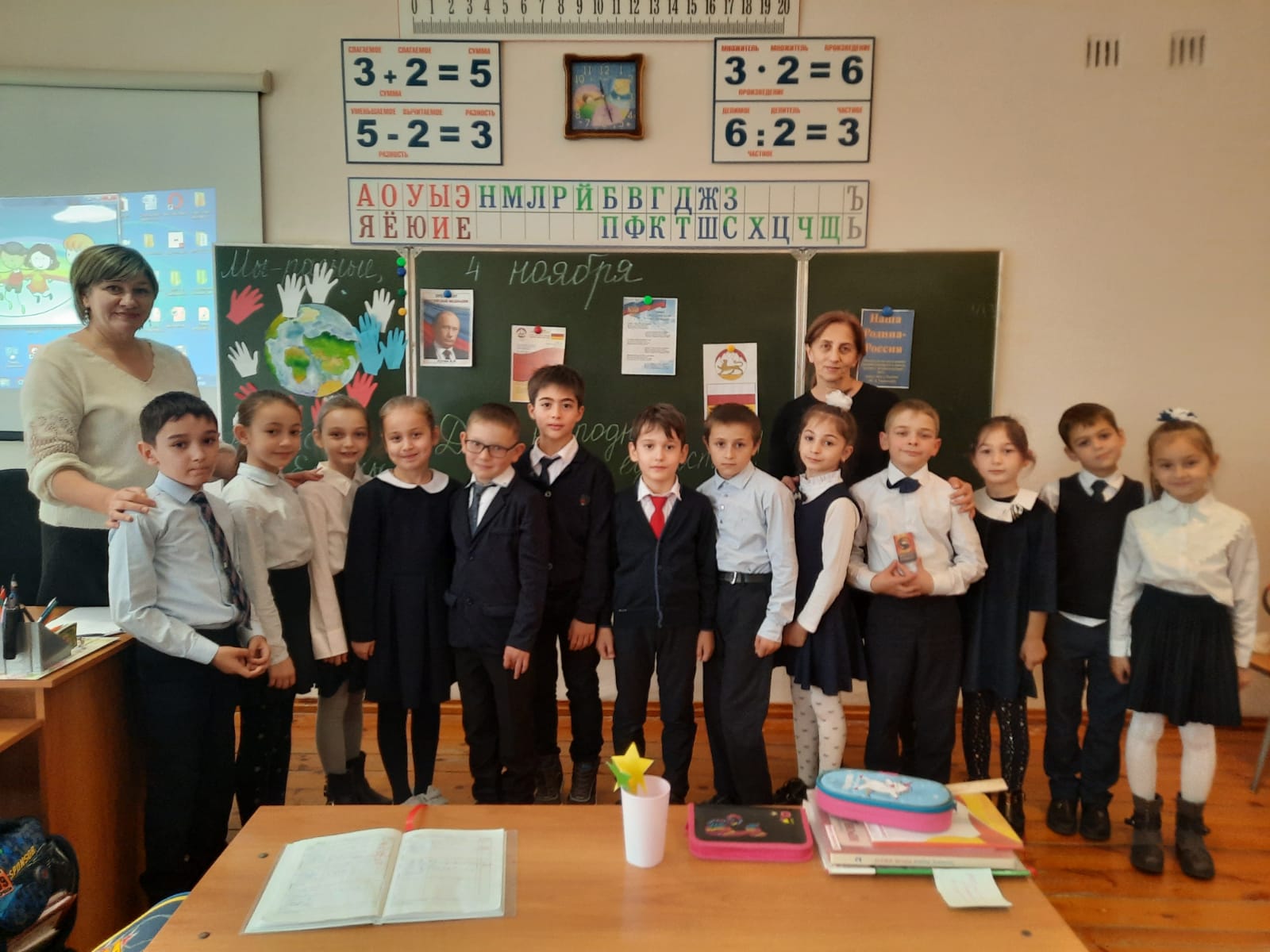 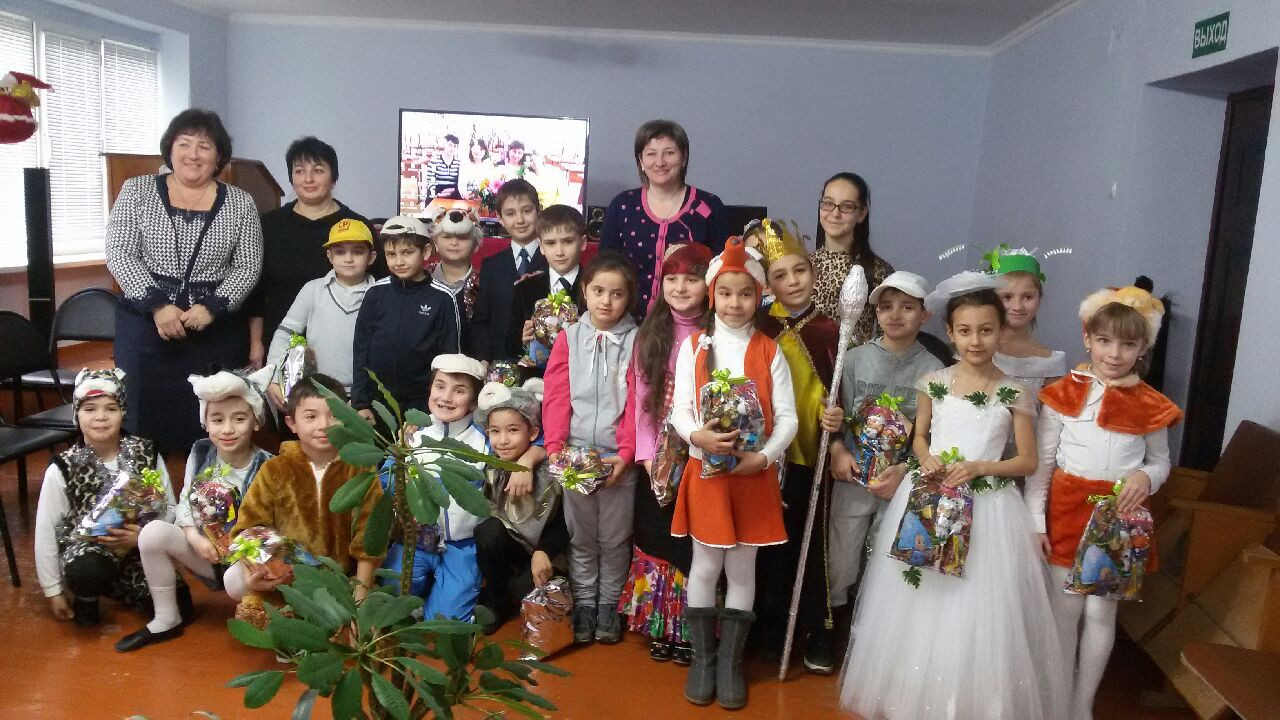 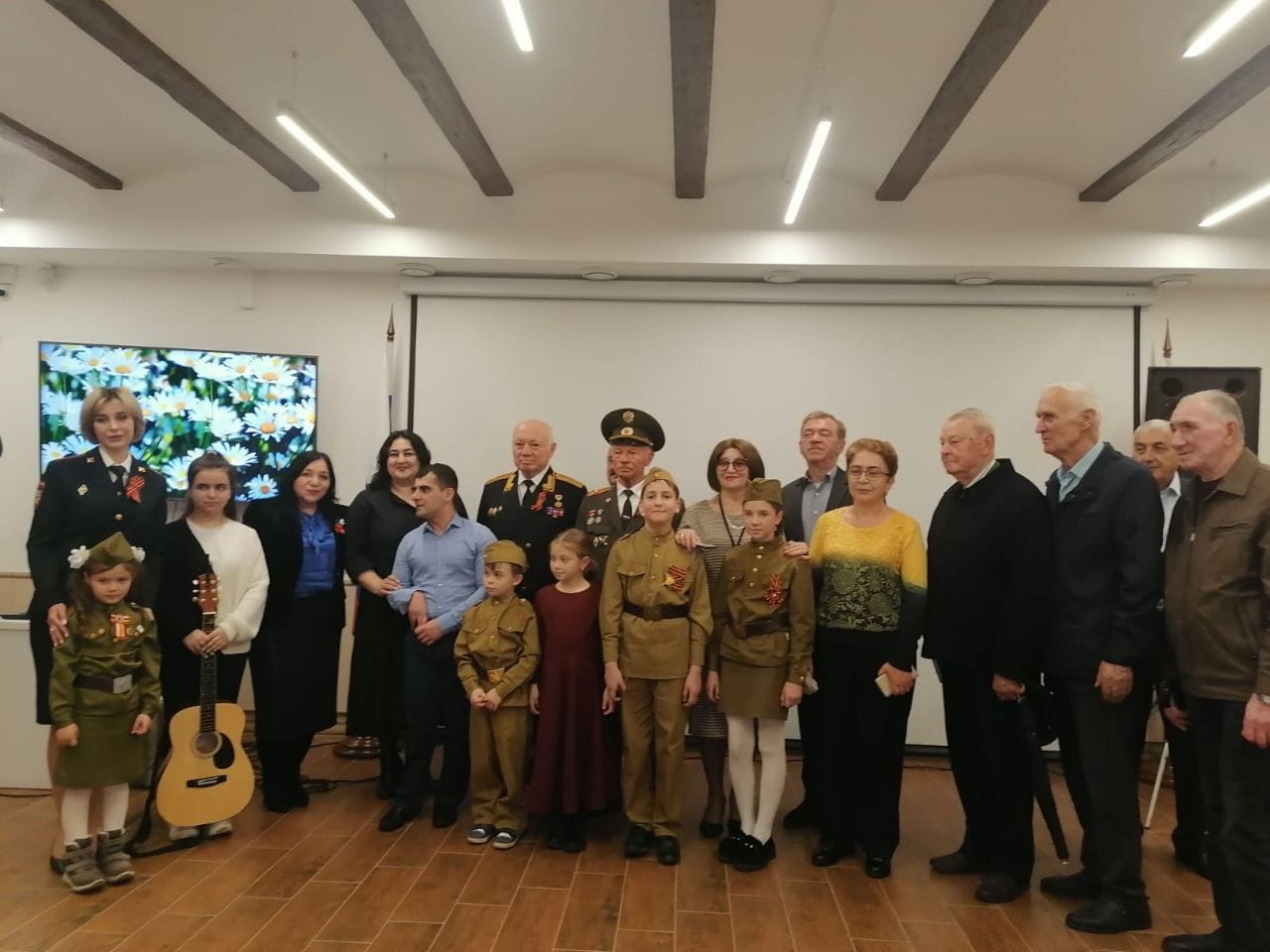 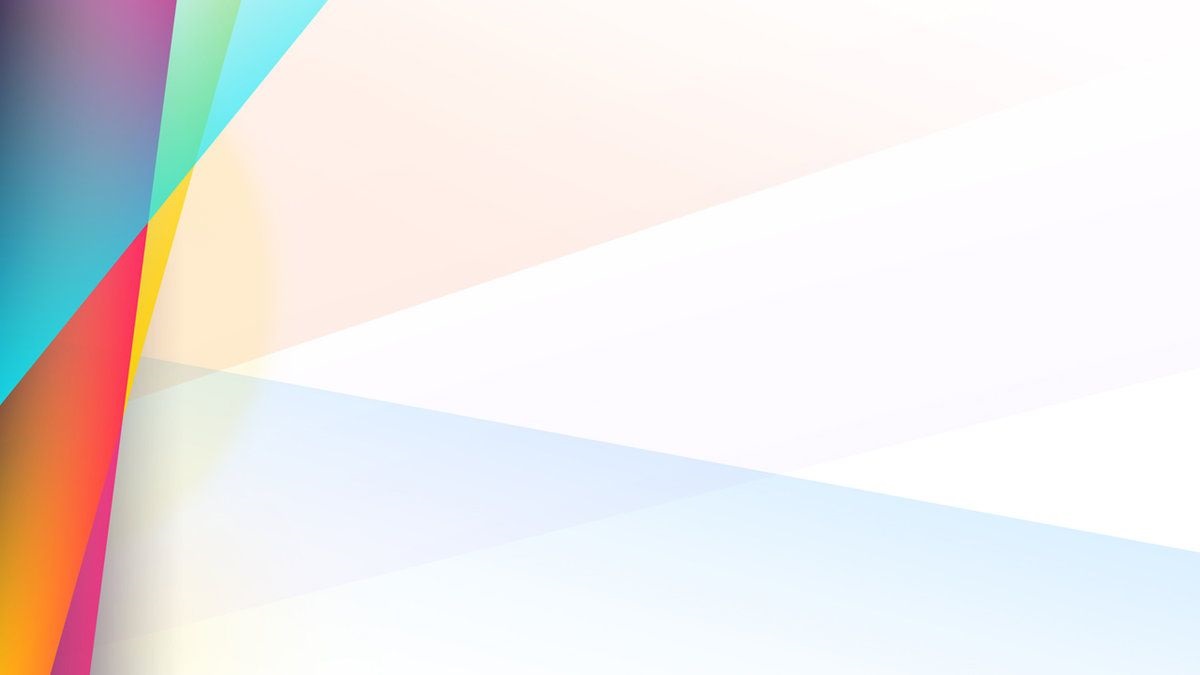 Проведение открытых уроков и  мероприятий , посвященных Великой Отечественной войне.
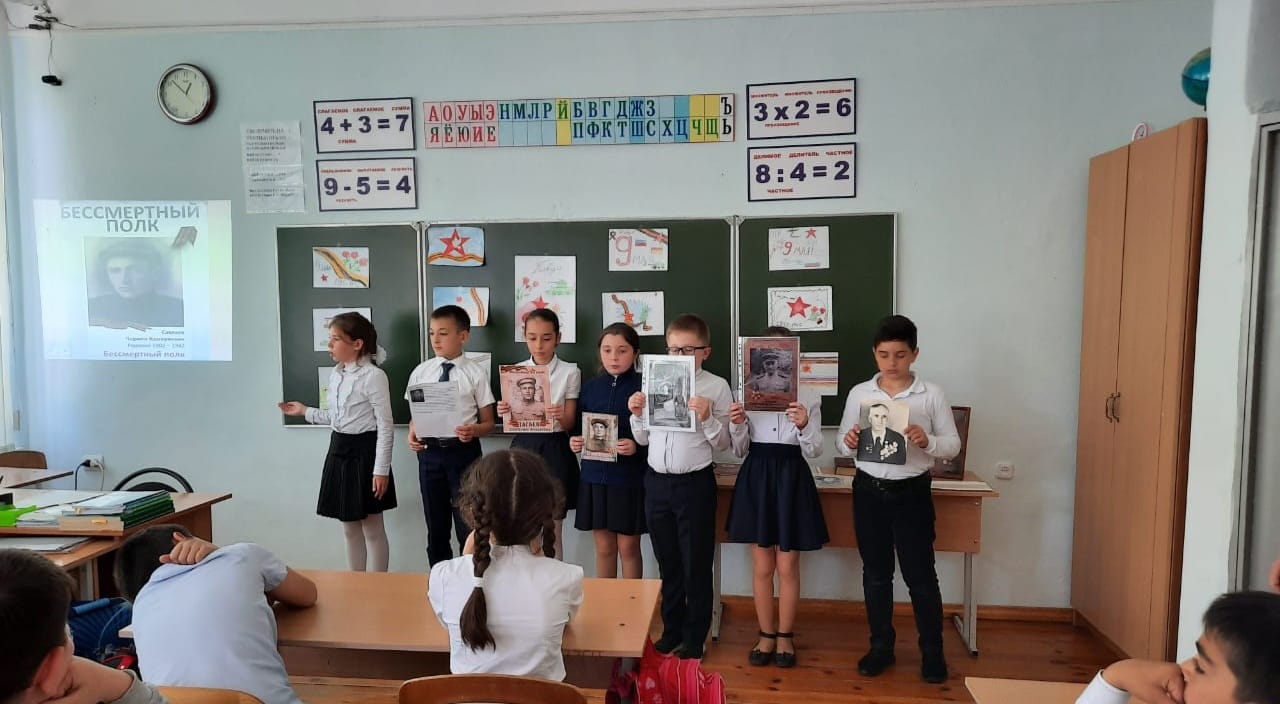 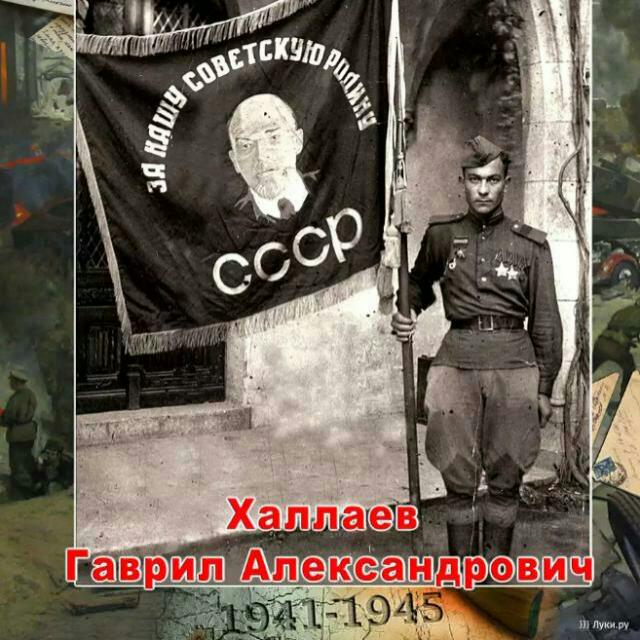 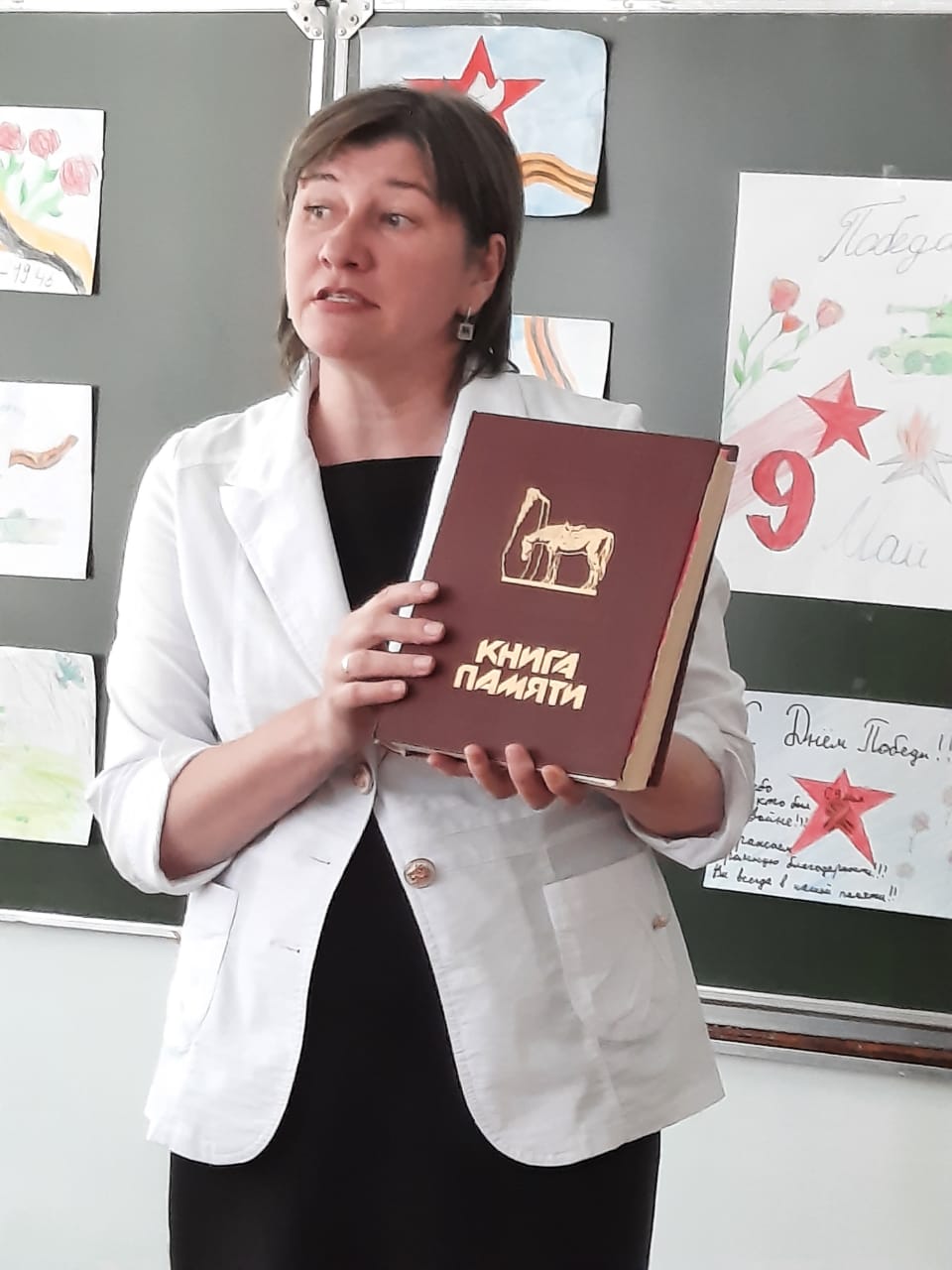 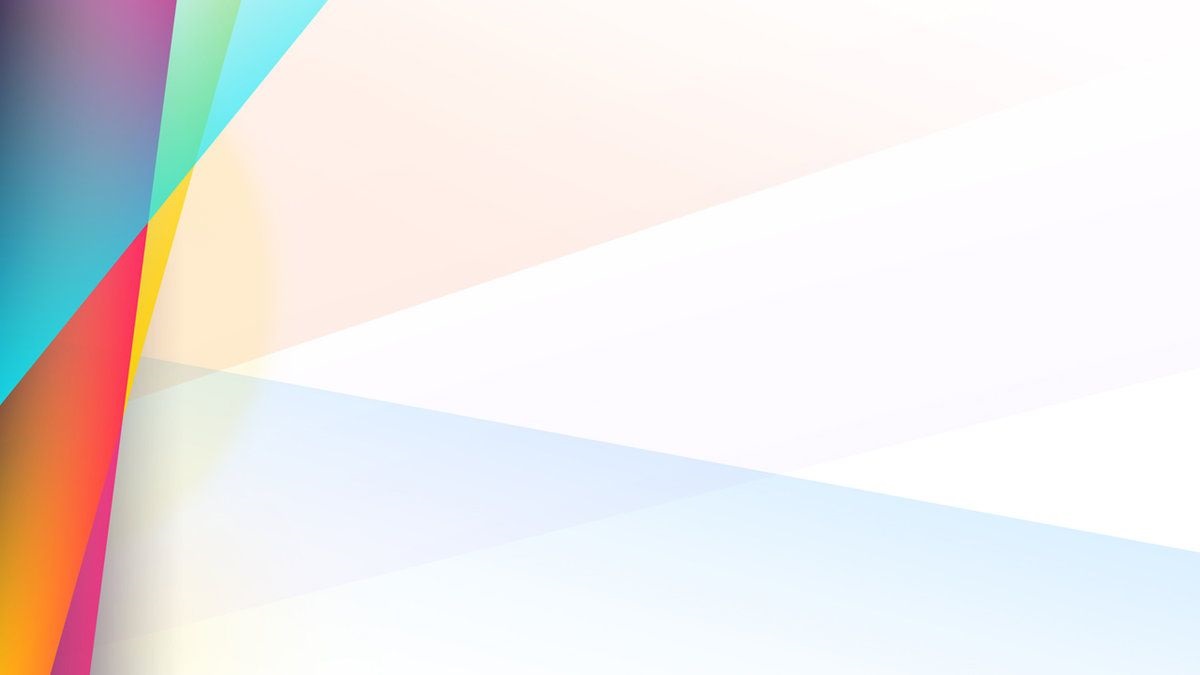 Наши индивидуальные и коллективные проекты и исследования стали призерами и победителями районных ,республиканских и региональных конкурсов, научно-практических конференций.
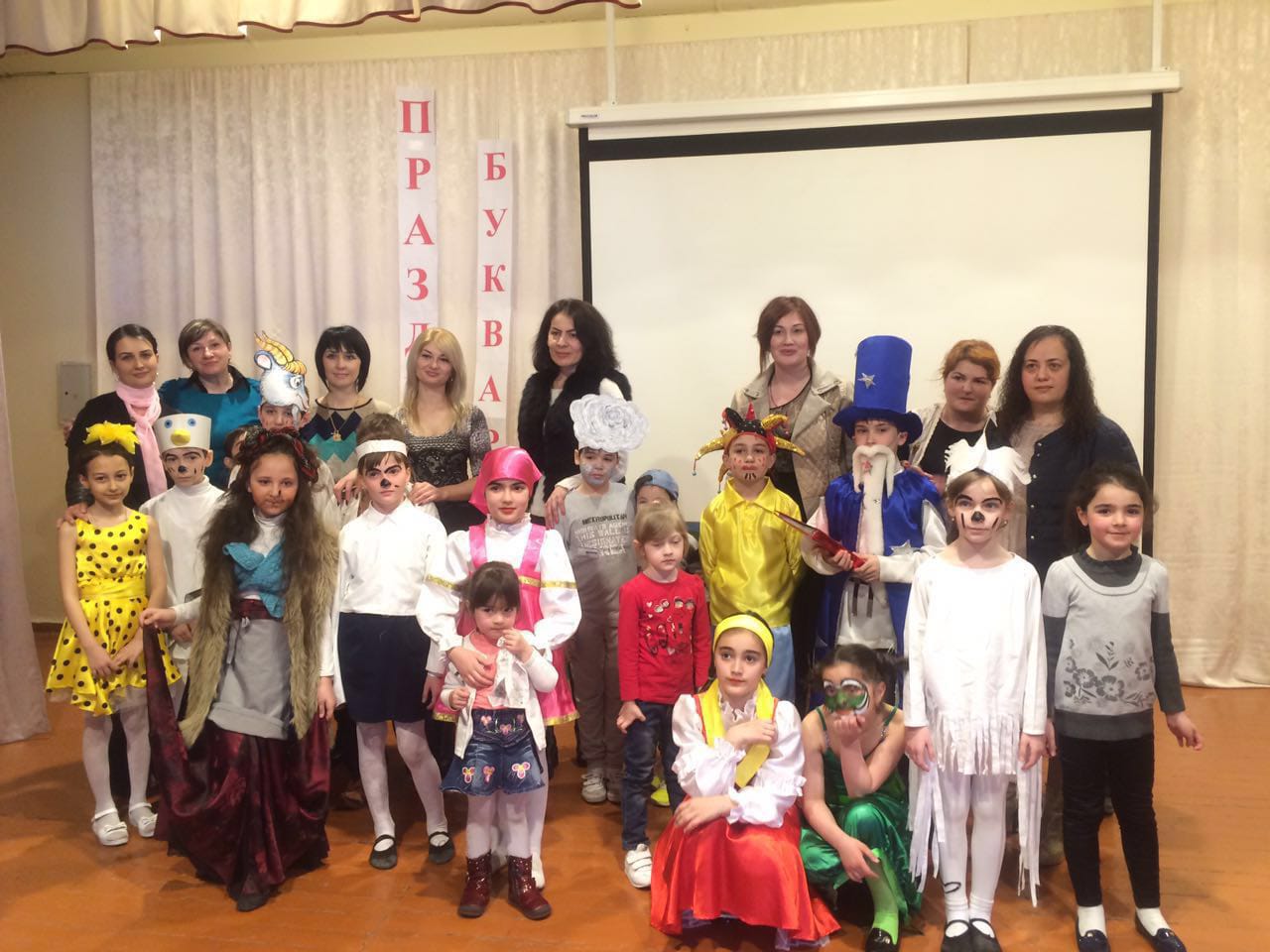 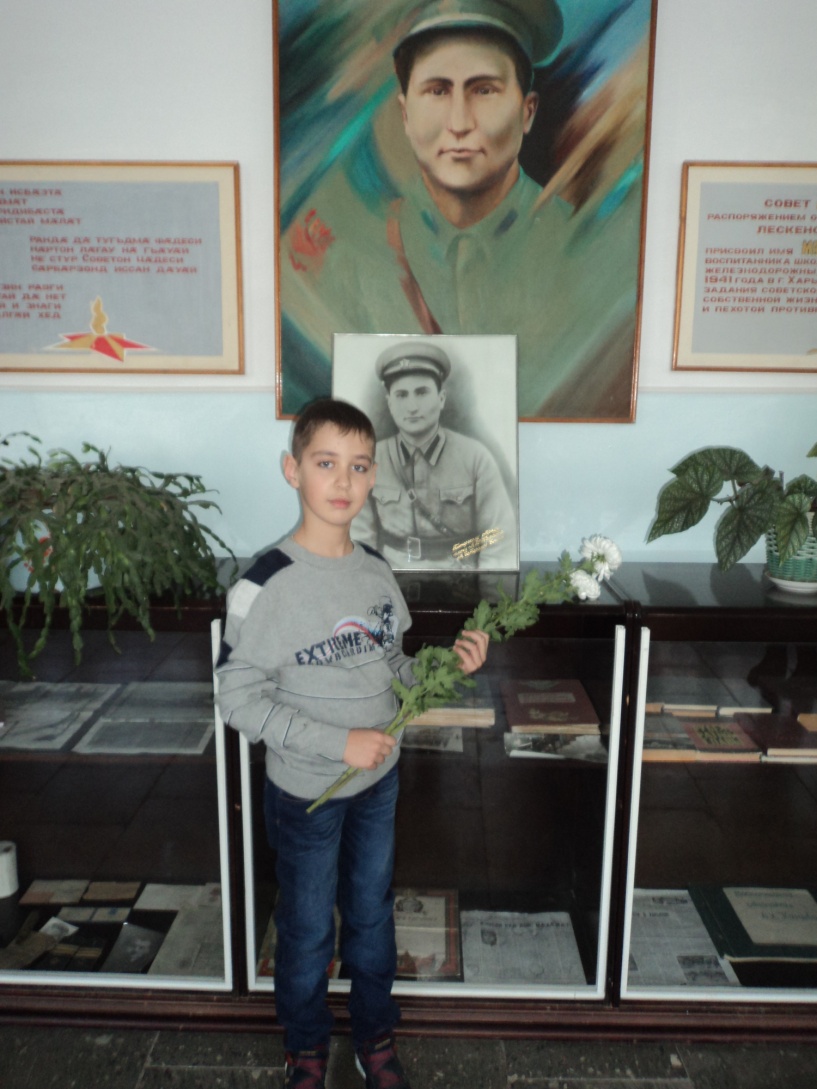 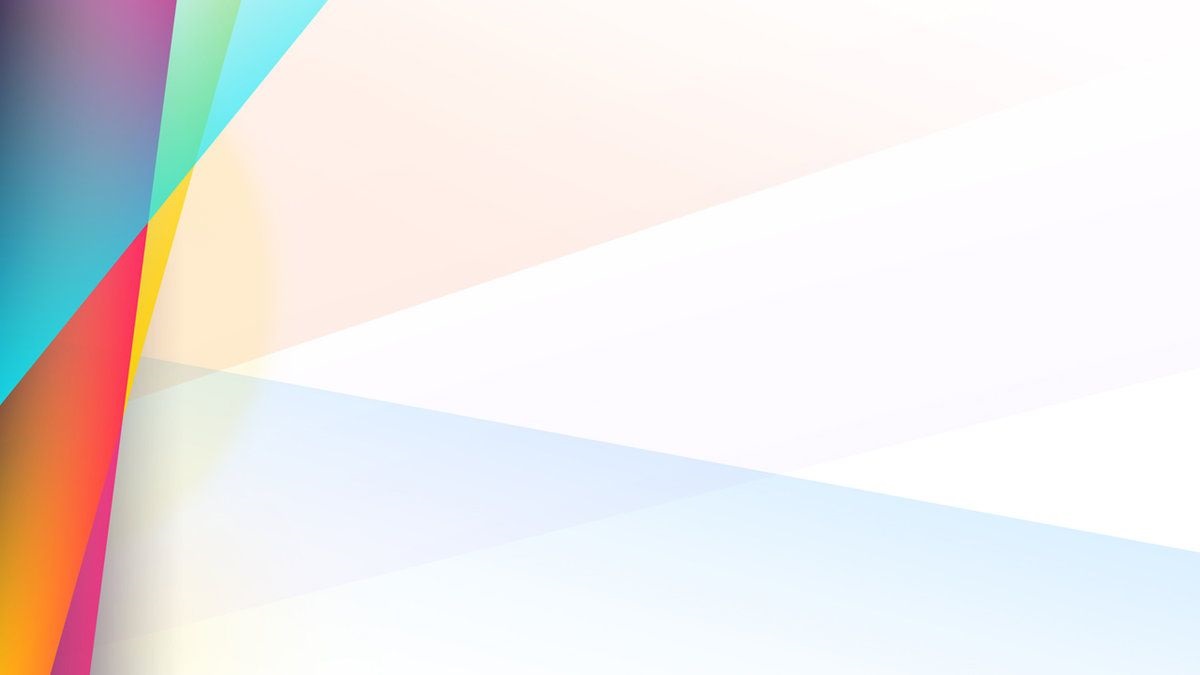 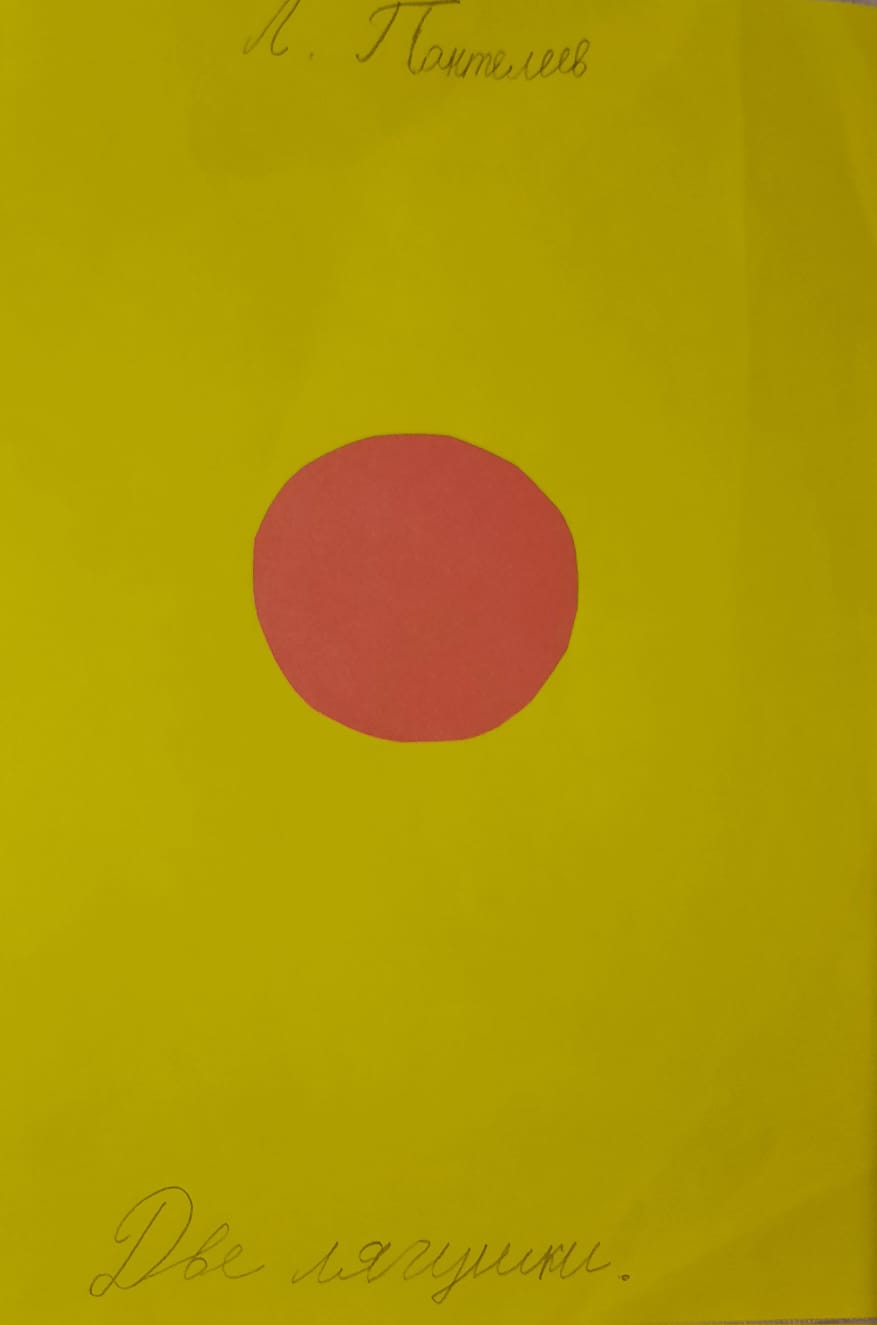 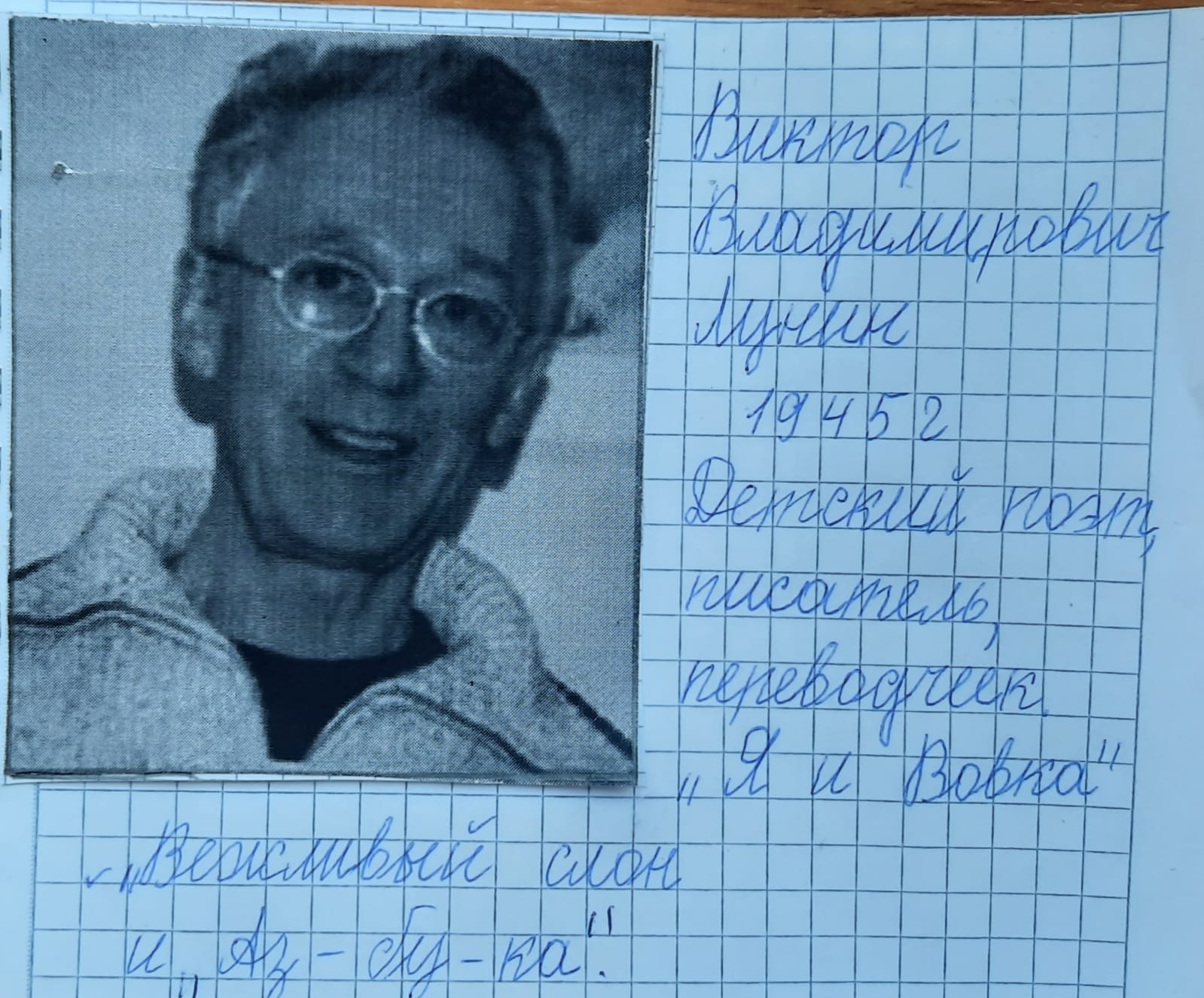 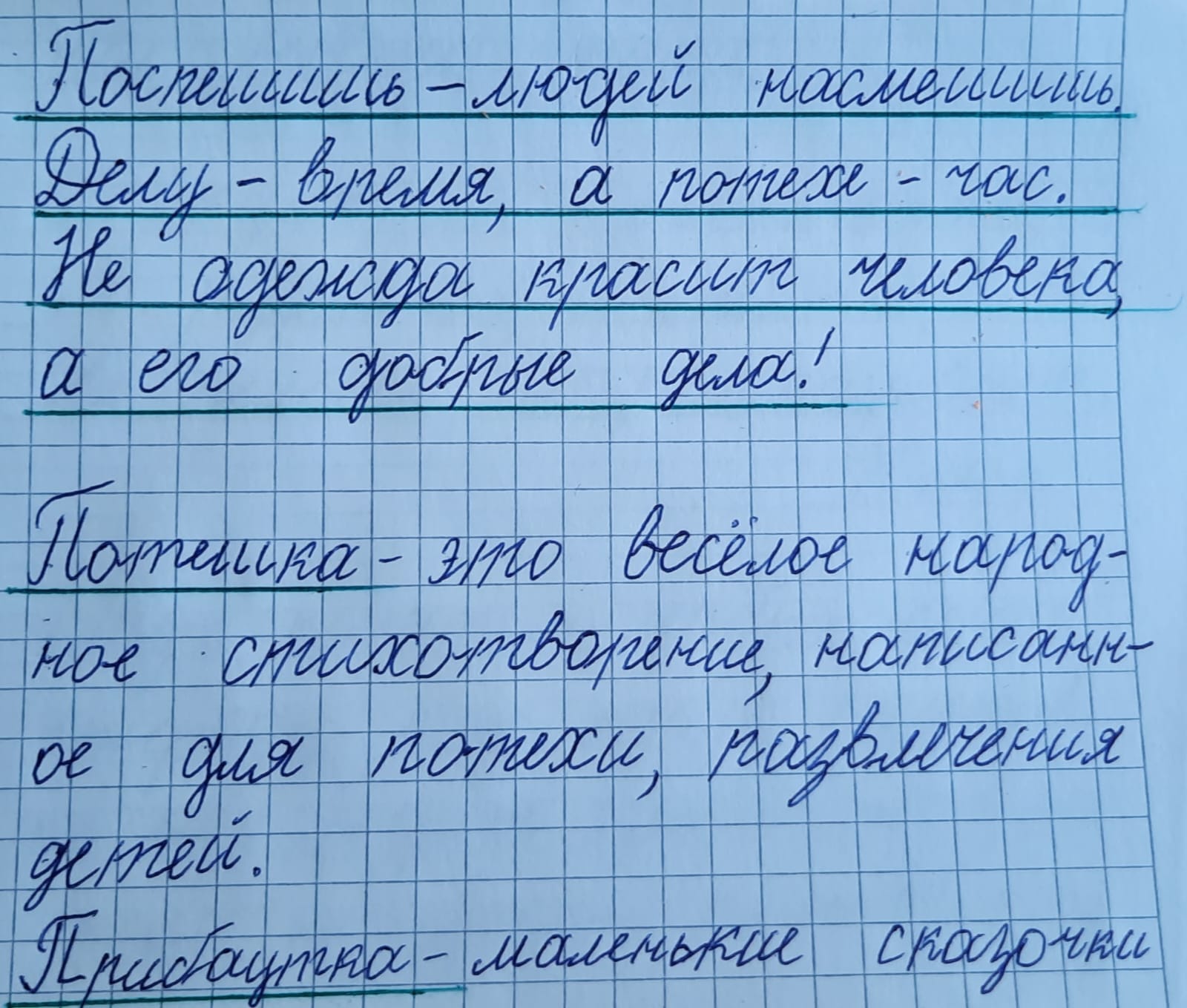 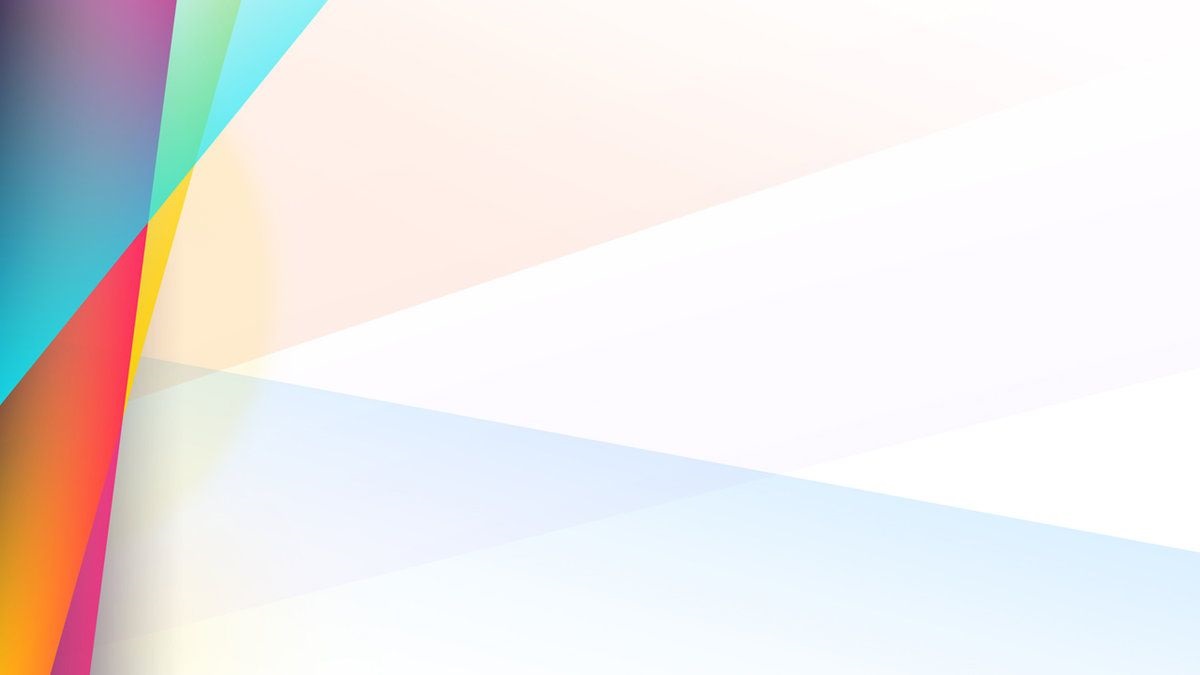 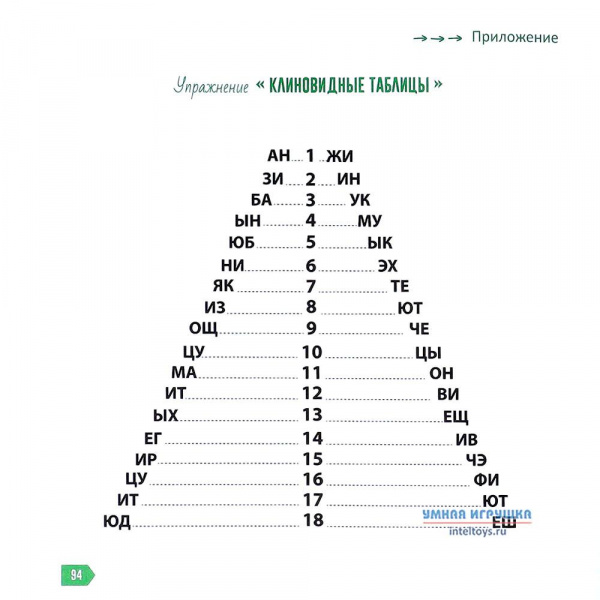 Таблица Шульте
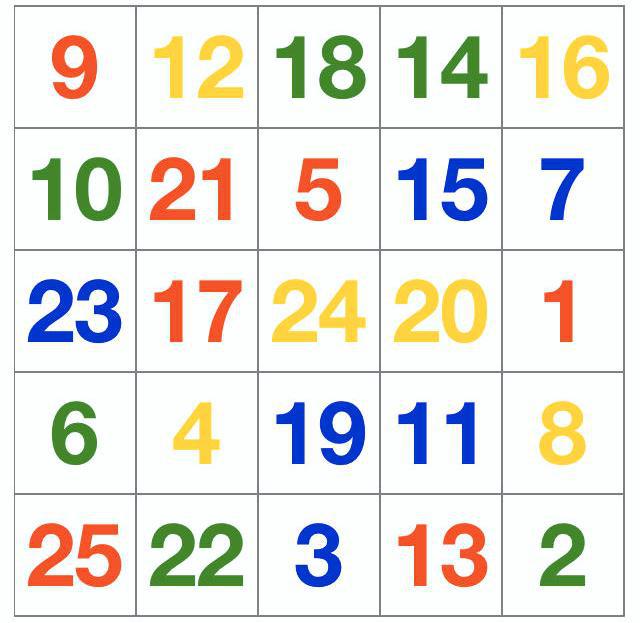 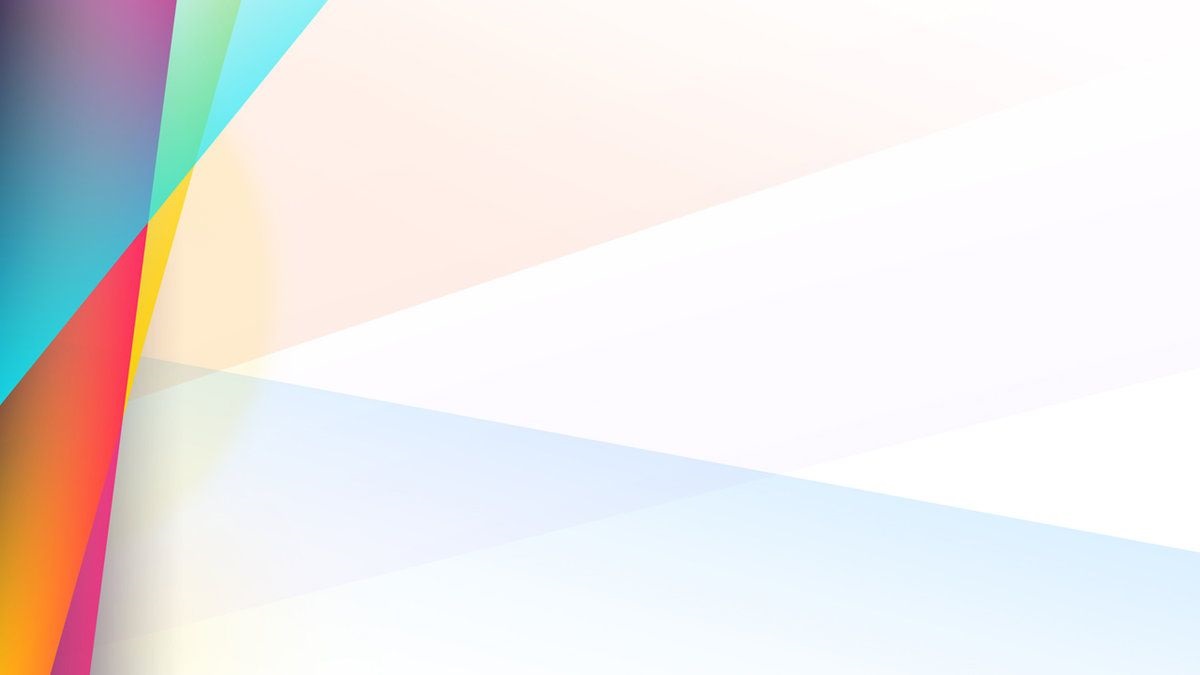 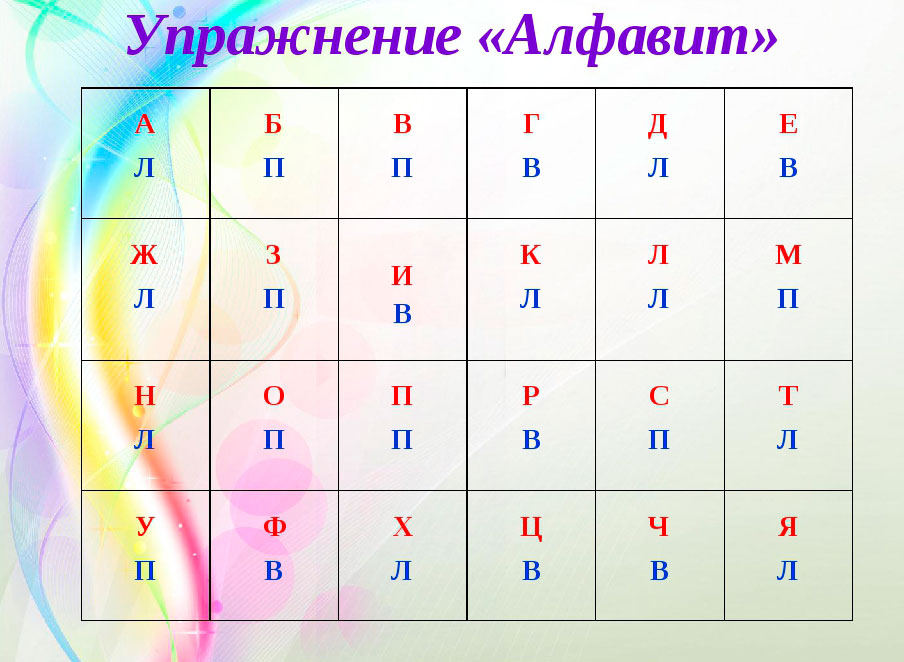 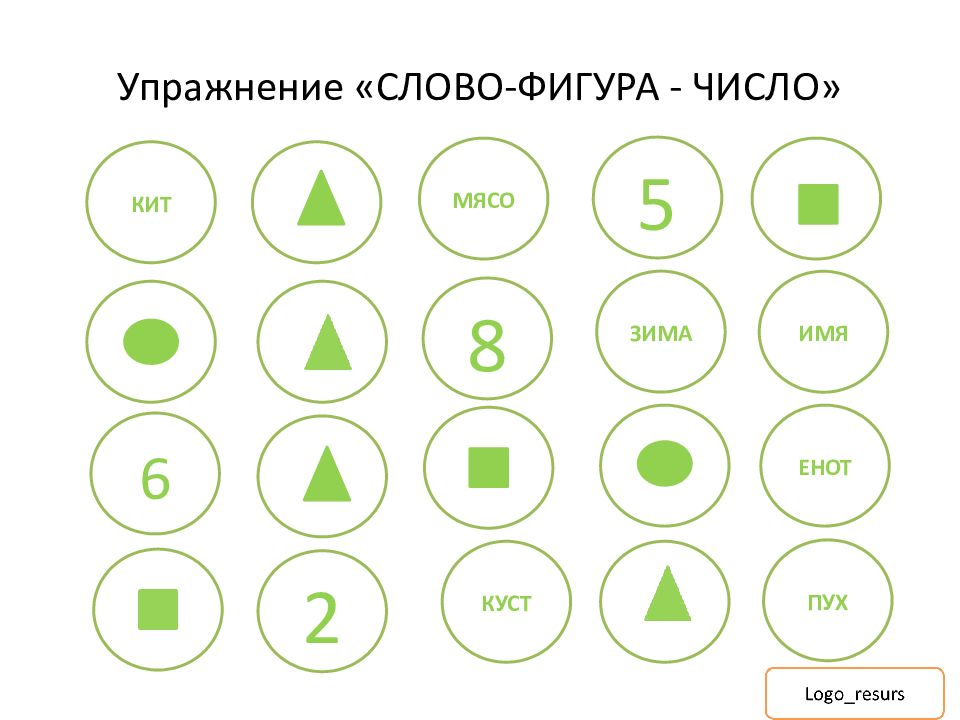 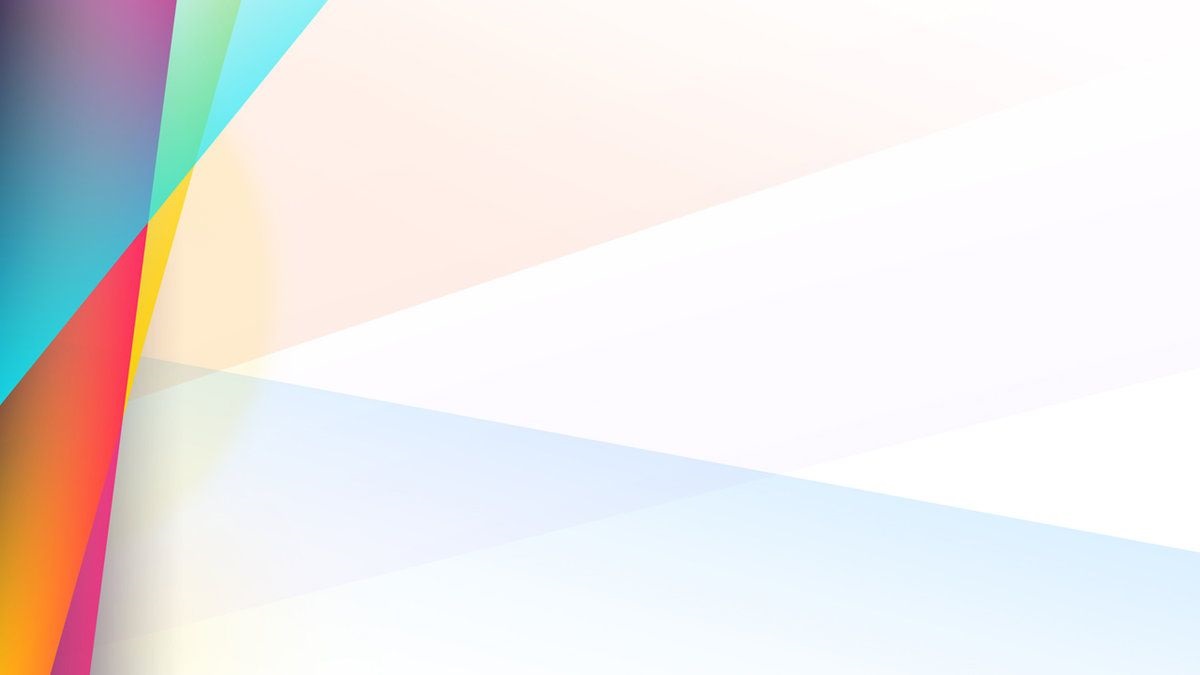 Тест   струпа
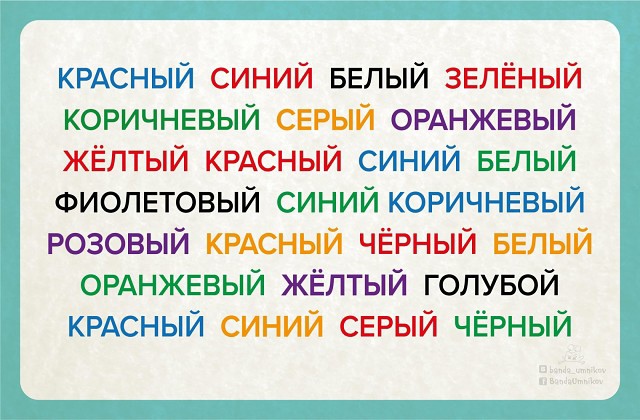 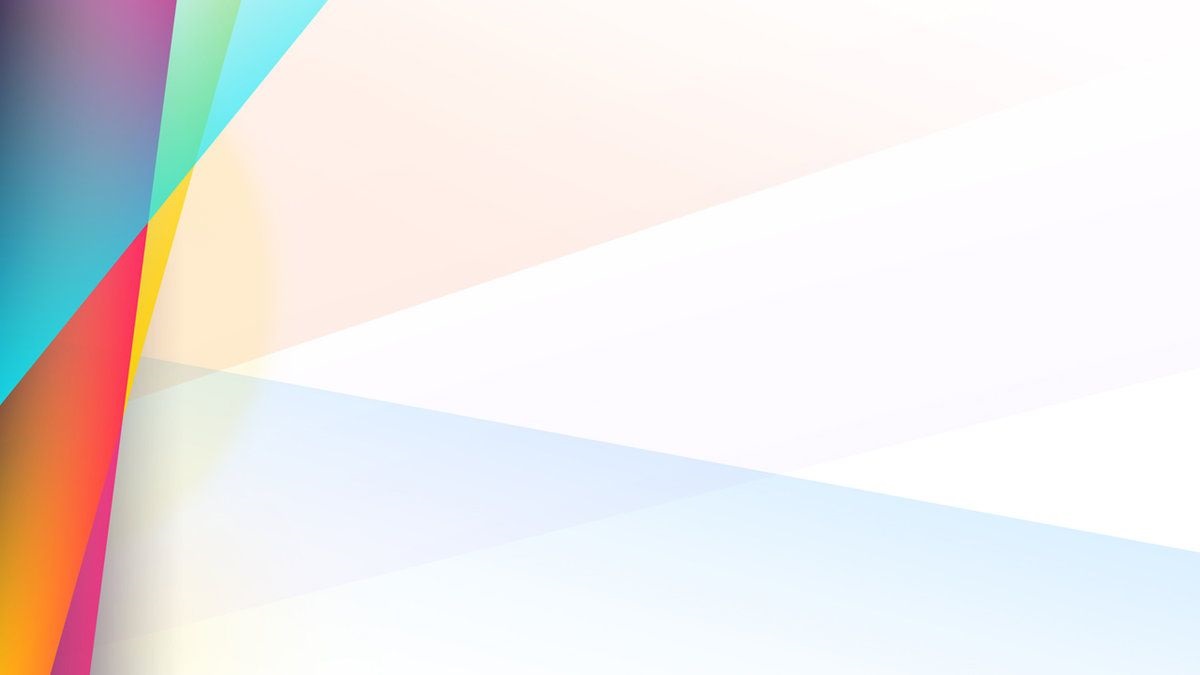 НЕЙРОГИМНАСТИКА
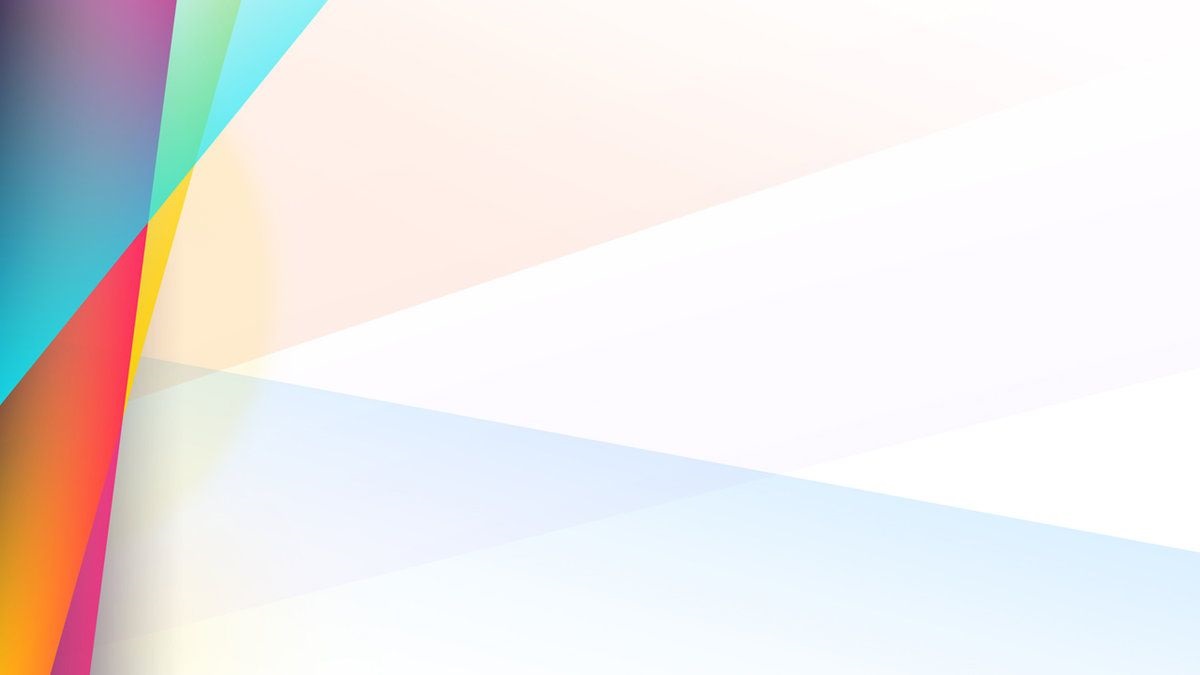 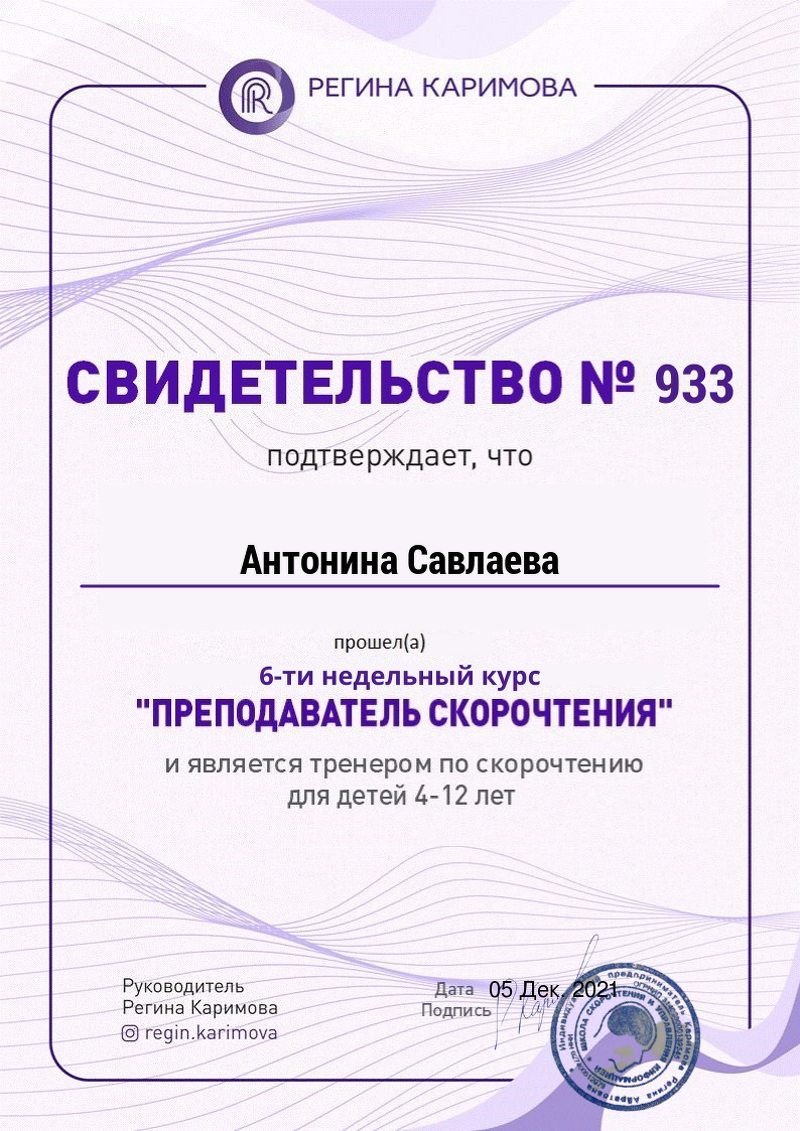 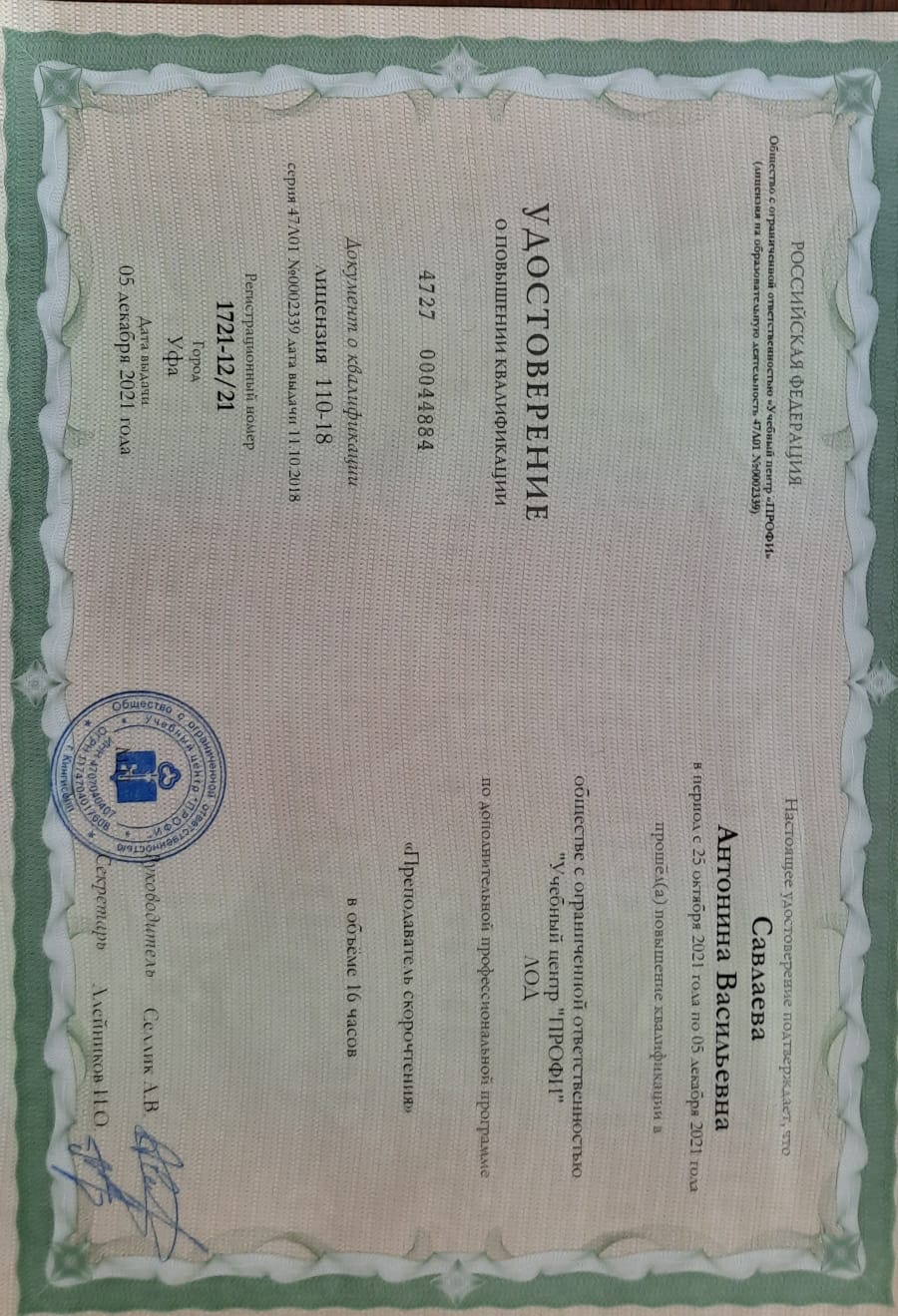 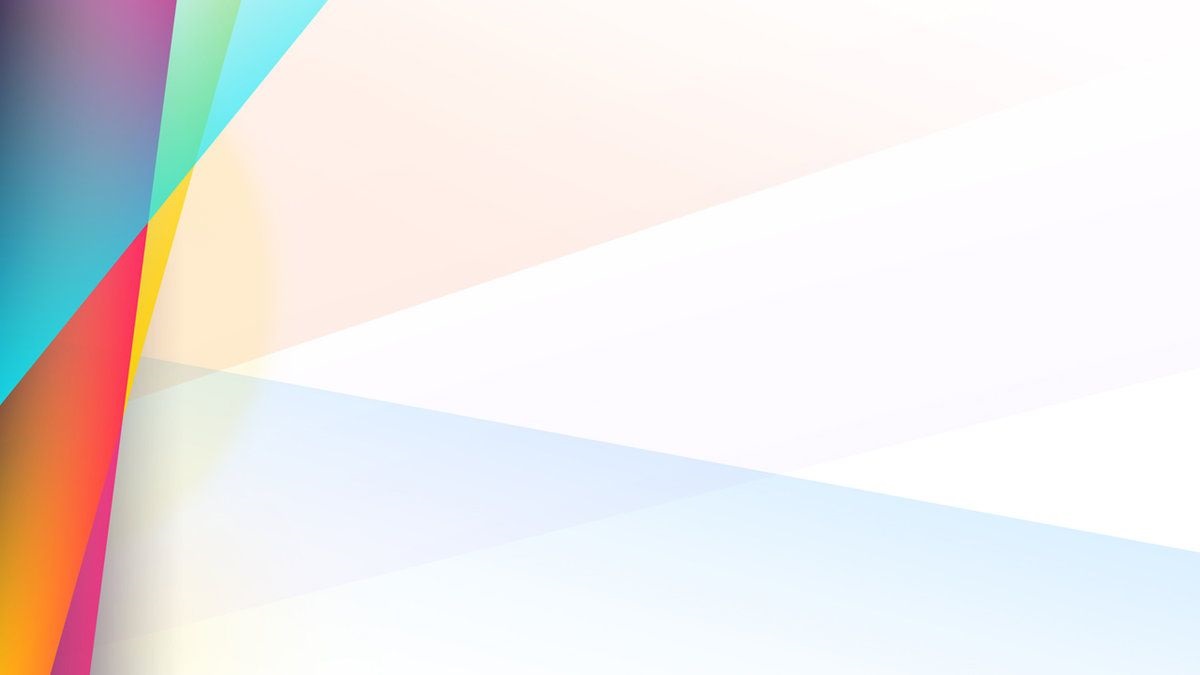 РЕЗУЛЬТАТИВНОСТЬ ИСПОЛЬЗОВАНИЯ ПРЕДСТАВЛЕННЫХ МЕТОДОВ И ТЕХНОЛОГИЙ.
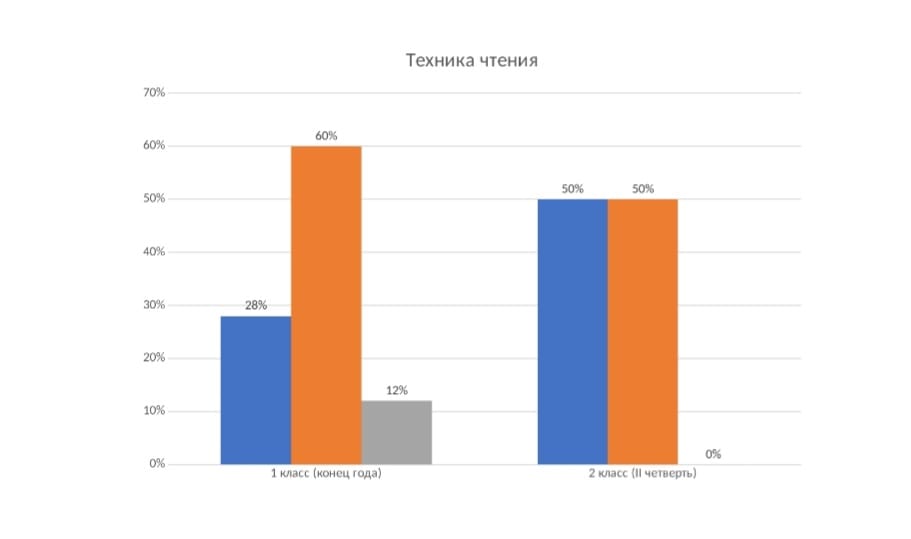